Der Pauschalurlaub
Kaya und Lila haben ein hartes Arbeitsjahr hinter sich. Das Letzte, worauf sie noch Lust haben, ist ihren Urlaub detailliert zu planen. Zusammen mit ihrer Tochter Sarah möchten sie einfach die Seele am Strand baumeln lassen. 
Deshalb buchen sie eine einwöchige Pauschalreise in ein All-inclusive Hotel nach Antalya. Gerne möchten sie an einem Tag noch den Apollon Tempel in Side besuchen. Welche Kosten kommen auf sie zu? 
Erstelle einen Reisebudgetplan für die junge Familie.
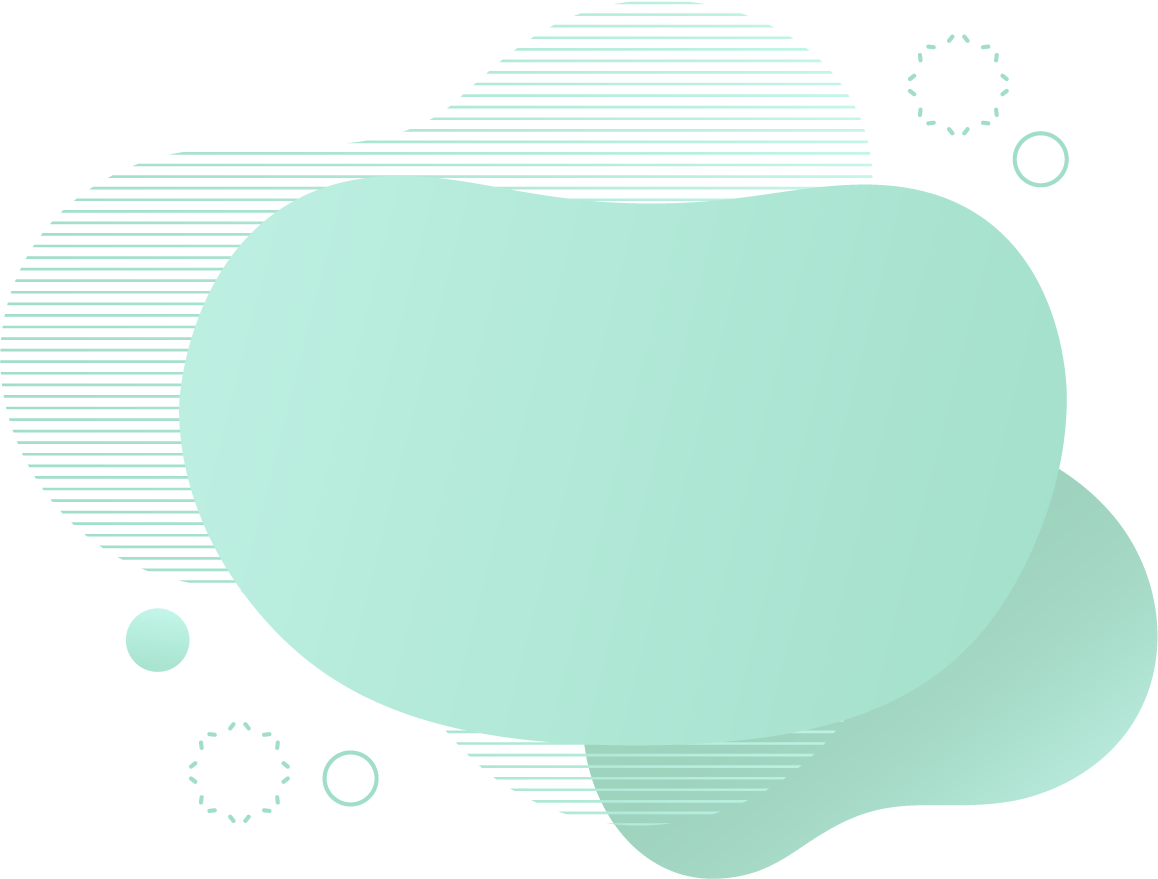 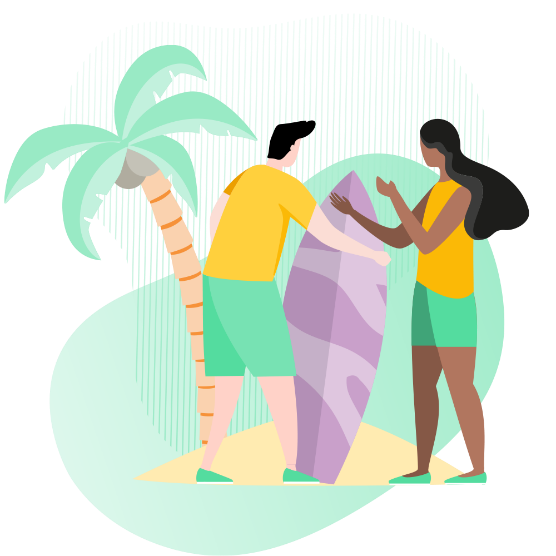 Mit dem Zug zur Gamescom
Sidney, Toni, Esra und Ida sind richtige Zocker*innen und fahren gemeinsam nach Köln zur Gamescom. 
Natürlich wollen die Vier alles sehen, also kaufen sie sich Tickets für den ganzen Zeitraum der Messe. Übernachten wollen sie in einem Hotel in der Nähe des Events.
Erstelle ein Reisebudget für die Gruppe und bedenke dabei alle Kosten wie zum Beispiel Eintritt, Zugfahrt, Hotel, Verpflegung und Öffentliche Verkehrsmittel.
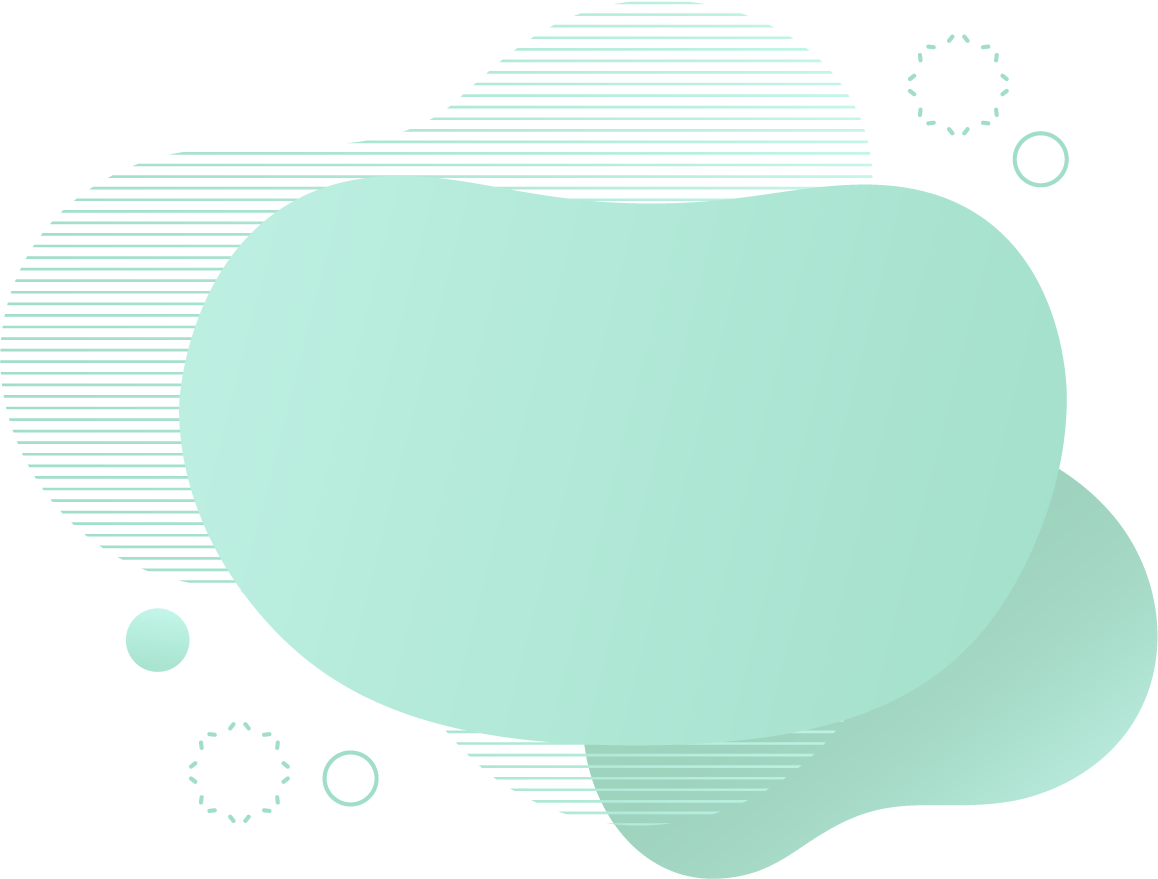 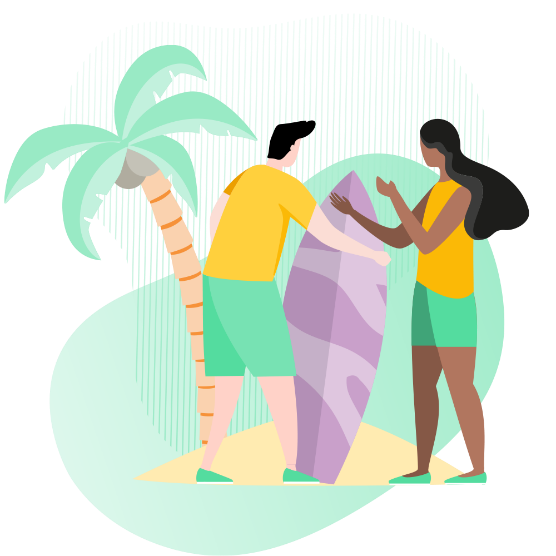 Stressfrei an der Ostsee
Jule reist mit vier Freund*innen für eine Woche an die Ostsee. Sie haben eine Ferienwohnung gebucht und sich ein Auto gemietet. Ansonsten möchten sie primär selbstständig kochen. 
Hakim, ein Kumpel, der auch mitkommt, möchte unbedingt Windsurfen und überredet die anderen dazu, mitzumachen. 
Welche Kosten erwarten die fünf Jugendlichen? Bedenke vor allem folgende Punkte: Ferienwohnung, Essen, Windsurfen, Mietwagen und Benzin.
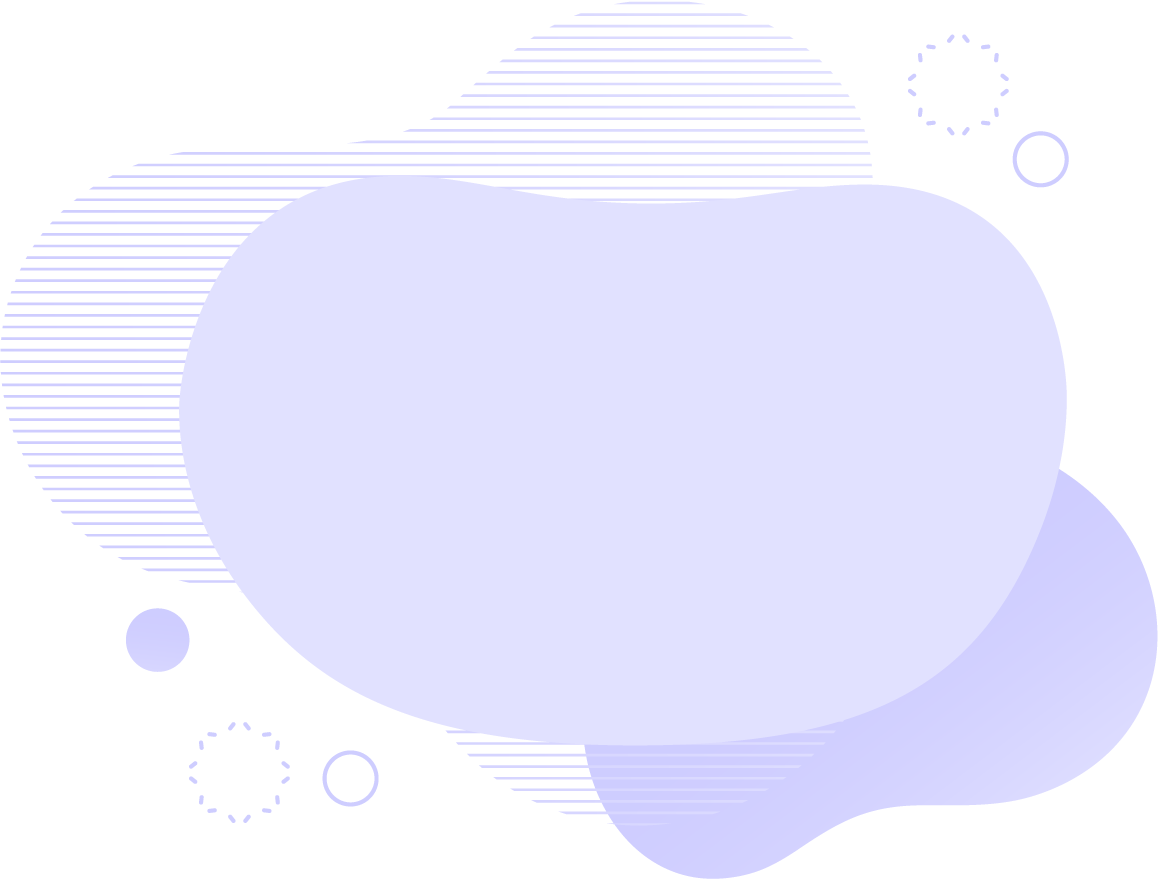 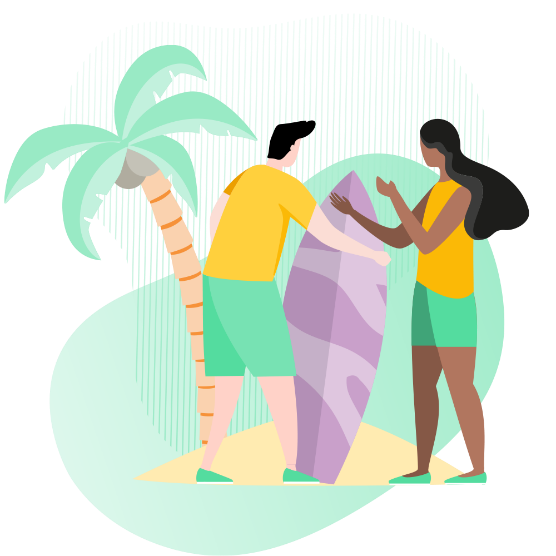 Der Kulturtrip nach Rom
Aleksi und Friederike wollen endlich ihren großen Traum realisieren und die Ewige Stadt besuchen. Sie haben bereits ein Design-Hotel für eine Woche in Trastevere gebucht. 
Zudem stehen noch folgende Besuche auf dem Wunschzettel: Sixtinische Kapelle, Oper, Kolosseum, Petersdom, Forum Romanum, italienisches Sterne-Restaurant.  
Die Beiden haben sich ganz schön was vorgenommen. Erstelle einen Budgetplan für den Urlaub!
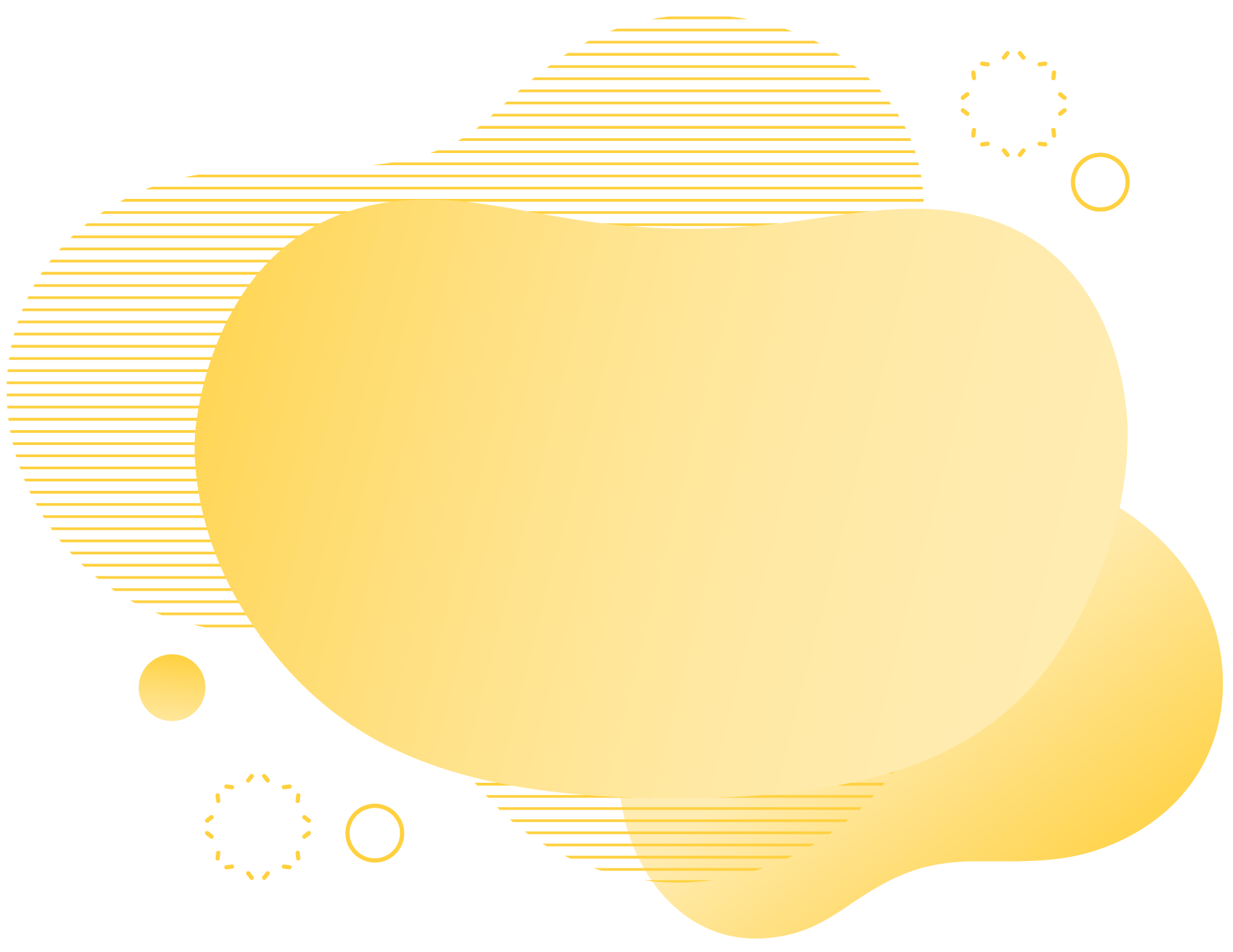 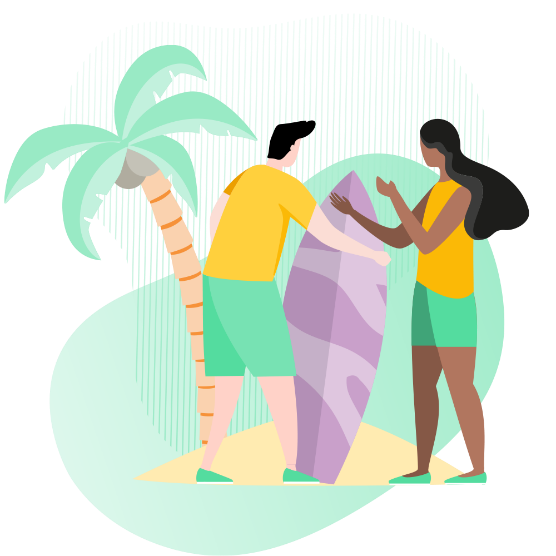 Mit dem Bus durch den Balkan
Eino, Tom, Tadeus und Tanja wollen ein Bus-Rennen durch den Balkan machen. Dafür testen sie verschiedene Routen. Wer schafft es als erstes bis nach Belgrad? 
Die einzige Regel lautet: Fortbewegung nur per Bus. Zudem haben sie einen Treffpunkt in einem Hostel in Prag und einem in Budapest vereinbart. 
Klingt günstig, trotzdem müssen auch sie ihr Budget gut einteilen. Erstelle einen Plan!
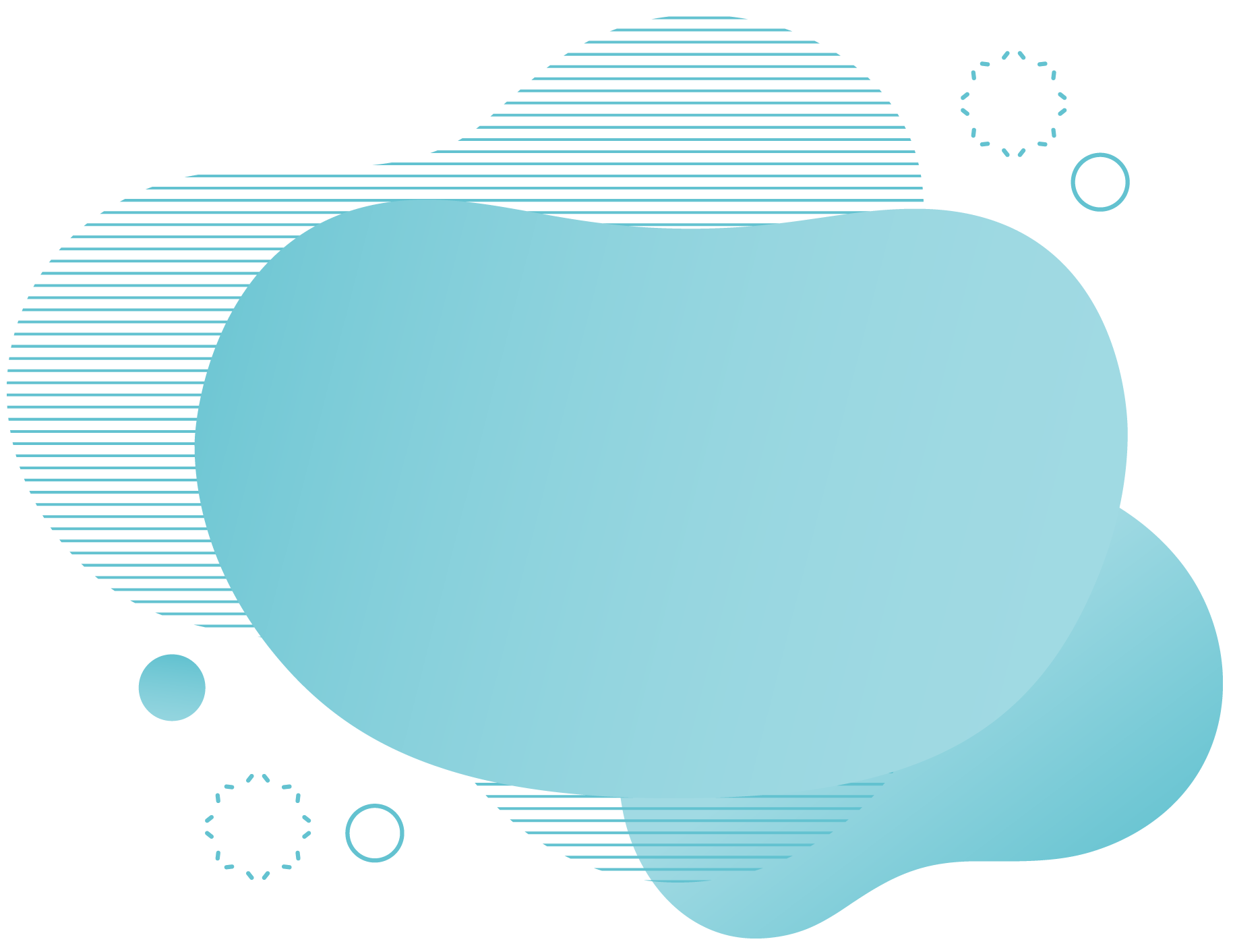 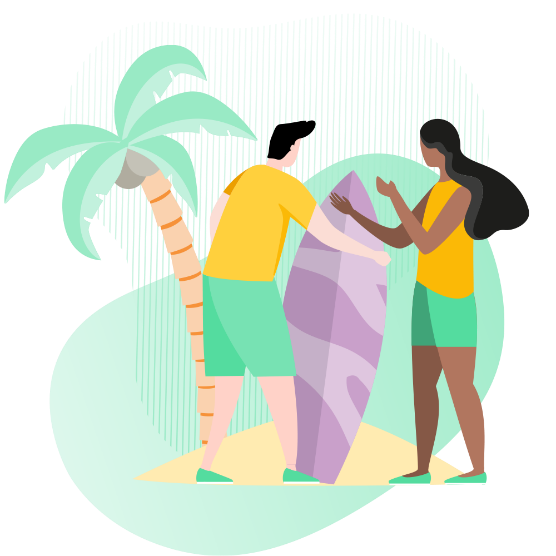 Mit dem Fahrrad nach Kopenhagen
Lilly und Sofía wollen mit dem Fahrrad nach Kopenhagen radeln. Sie haben sich zwei Wochen Zeit genommen, wollen unterwegs häufiger Halt machen und mindestens 2 Tage in Kopenhagen bleiben, bevor sie mit dem Zug wieder zurückreisen. 
Unterwegs wollen sie zelten. Für die Zeit in Kopenhagen suchen sie sich ein Angebot bei Airbnb. 
Gute Fahrräder besitzen sie schon, die Ausrüstung für so eine Tour müssen sie allerdings erst noch besorgen. Bedenke folgende Kostenpunkte: Fahrradtaschen, Helm, Fahrradhose, Campingkocher, Zelt, Isomatte, Schlafsack.
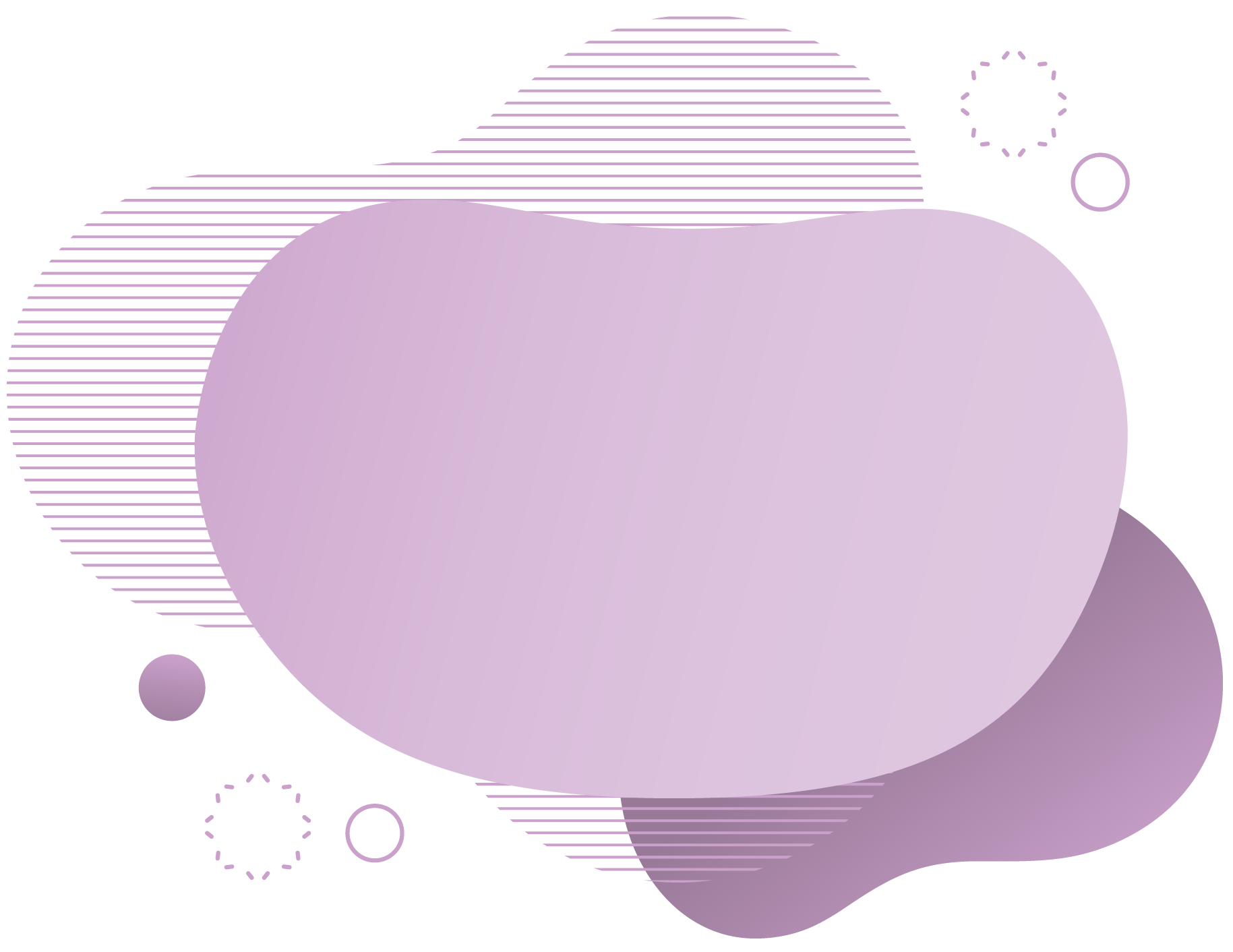 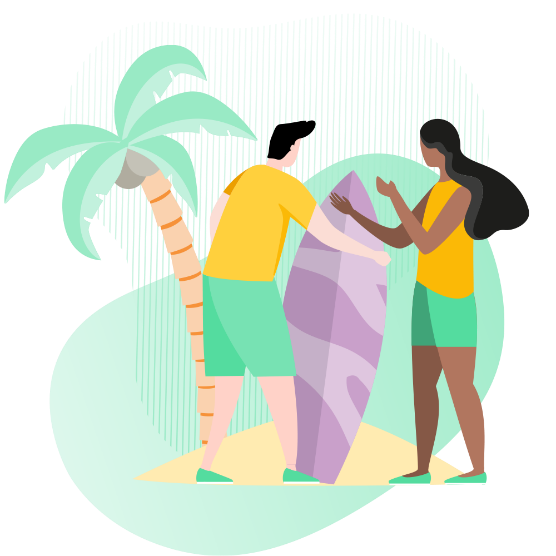 Die Donau-Radtour
Junis und Elias wollen mit dem Fahrrad nach Wien radeln. Sie haben sich zwei Wochen Zeit genommen. Sie fahren mit dem Zug bis nach Passau und starten von dort aus mit den Rädern in acht Tagesetappen den Donauradweg entlang bis nach Wien. Unterwegs schlafen sie in Hotels, in Wien in einem Airbnb. Zurück geht es mit dem Zug. 
Fahrräder haben sie, die Ausrüstung für so eine Tour müssen sie erst noch besorgen. Bedenke z.B. folgende Kostenpunkte: Fahrradtaschen, Helm, Fahrradhose, Verpflegung, Unterkünfte, Zugfahrten.
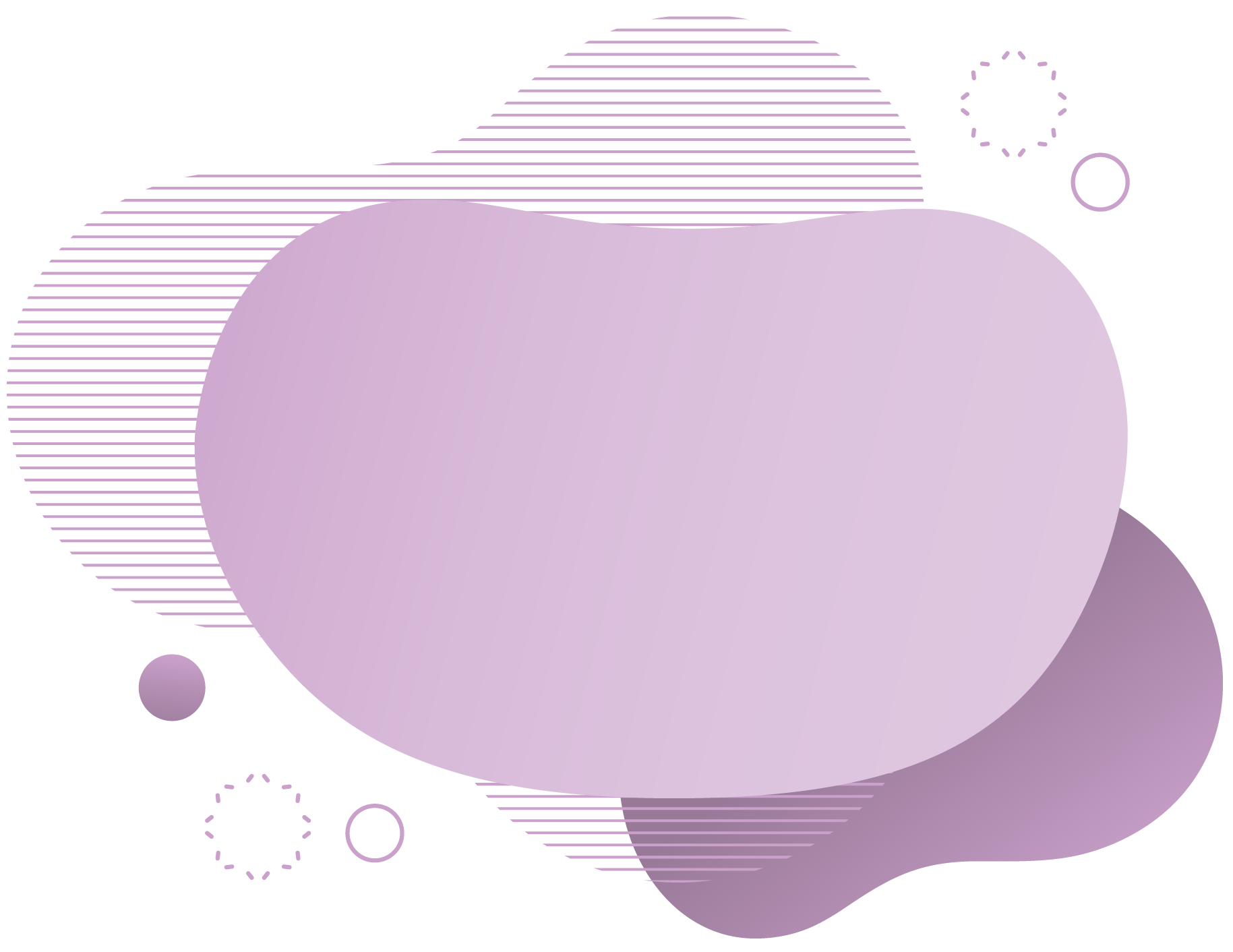 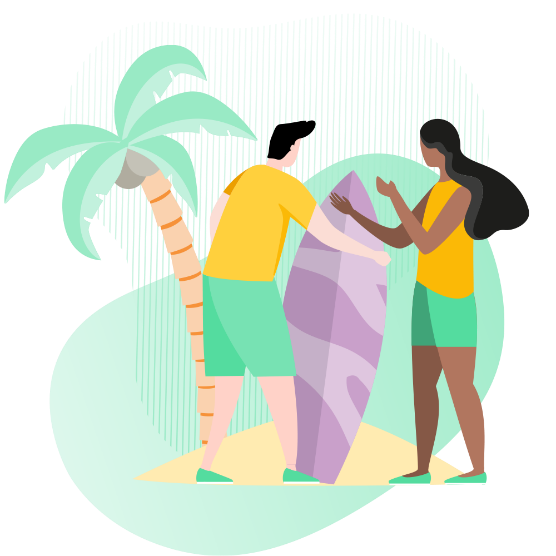